Pipelined Adaptive Filters
Introduction to Adaptive Filters
Adaptive filter:
	
	Filter learns the statistics of their operative environment and  continually adjust its coefficient accordingly

Widely used in communication, DSP, and control system
Noise cancellation
Channel equalizer
System identification
Introduction to Adaptive Filters….
If y(n) is the signal output and the input is u(n) to a filter with M taps 

Find the weights of the optimum filter in the sense that the output signal is as close as possible to the desired signal d(n) in terms of mean squared error (MSE)
Steepest Descent Algorithm
Steepest Descent Algorithm….
Error performance in terms of weights
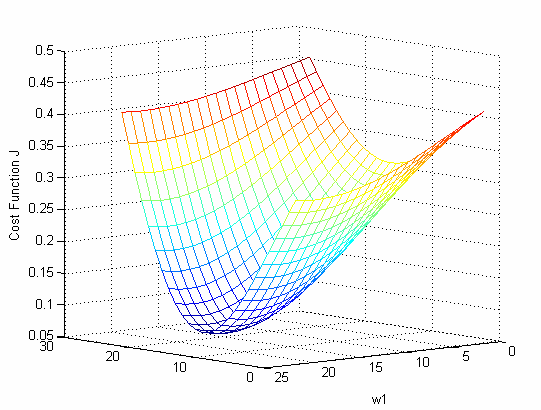 Steepest Descent Algorithm….
Steepest Descent Algorithm….
The direction opposite of the gradient (-) will point towards the minimum point on the error surface
Least Mean Square (LMS) algorithm
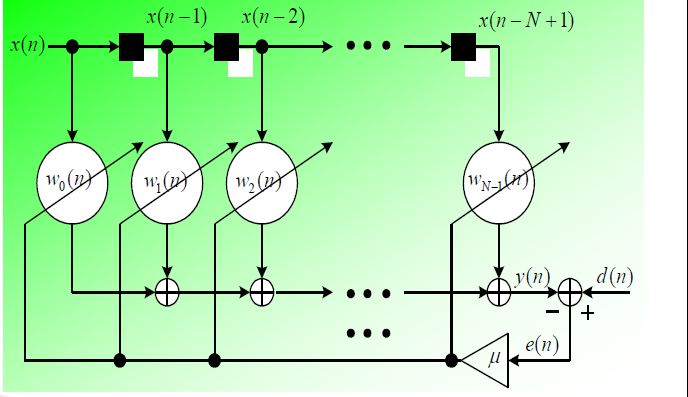 Adaptive filter structure
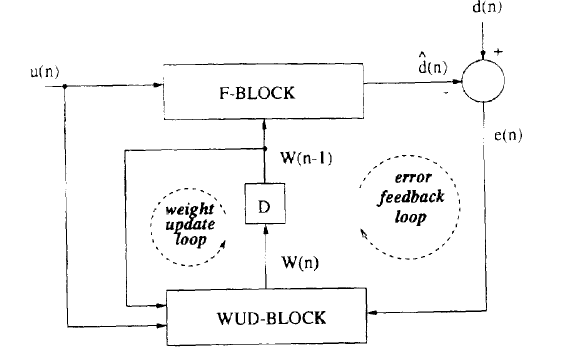 Relaxed look-ahead pipelining
Relaxed look-ahead                   Approximate
In adaptive filtering, concerned with stochastic  behaviour rather than input-output mapping is important
Consider




RHS have a product and sum- approximate each one
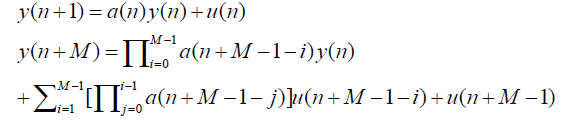 Adaptive Filter Design
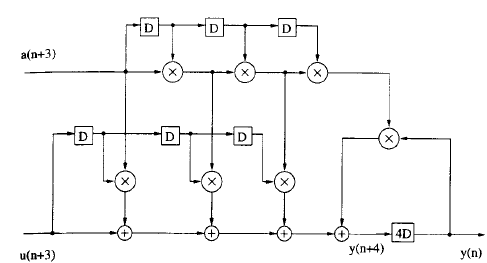 Relaxed product
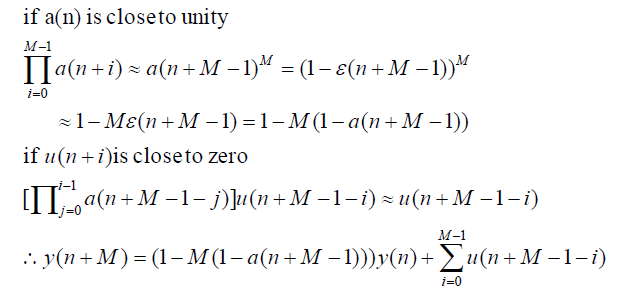 a(n) =1-ε(n)
M= 4    
 y(n+4)=(1- 4(1-a(n+3))) y(n) + ∑3i=0  u(n+3-i)
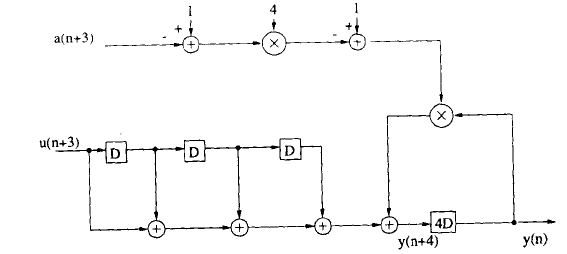 Sum Relaxation
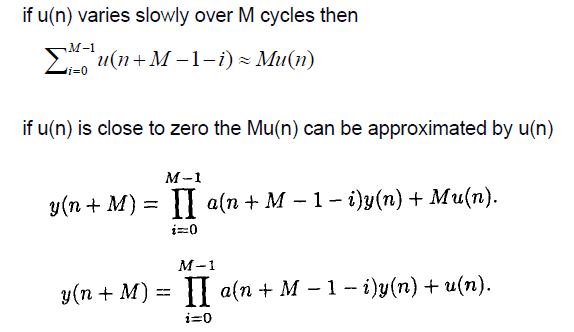 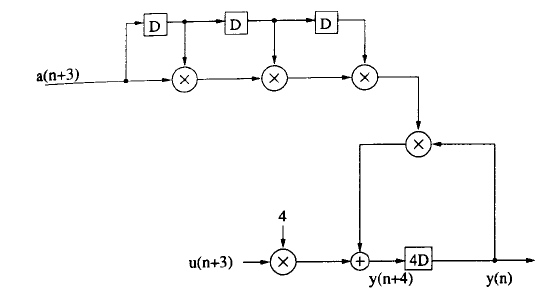 M=4
y(n+4)=a(n+3)a(n+2)a(n+1)a(n)+u(n)
Delay Relaxation
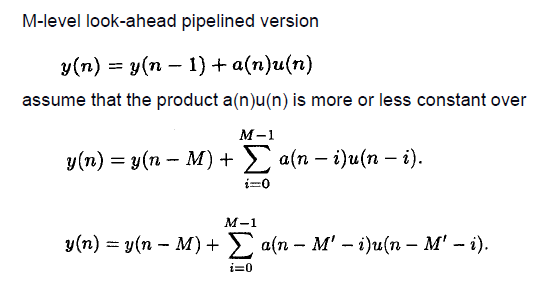 Pipelined LMS Adaptive Filter
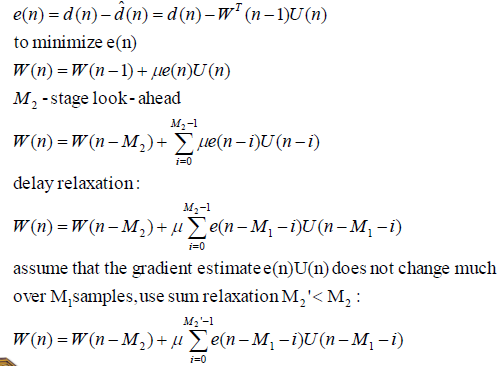 Pipelined LMS Adaptive Filter…..
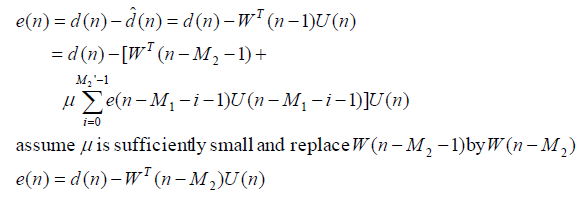 Pipelined LMS Adaptive Filter…..
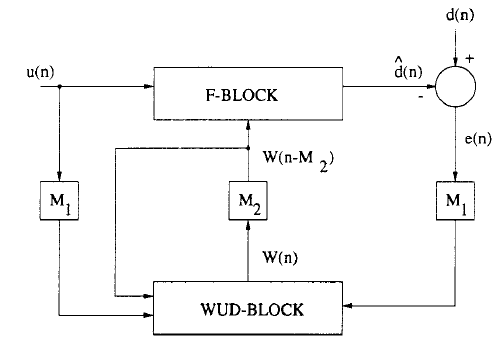